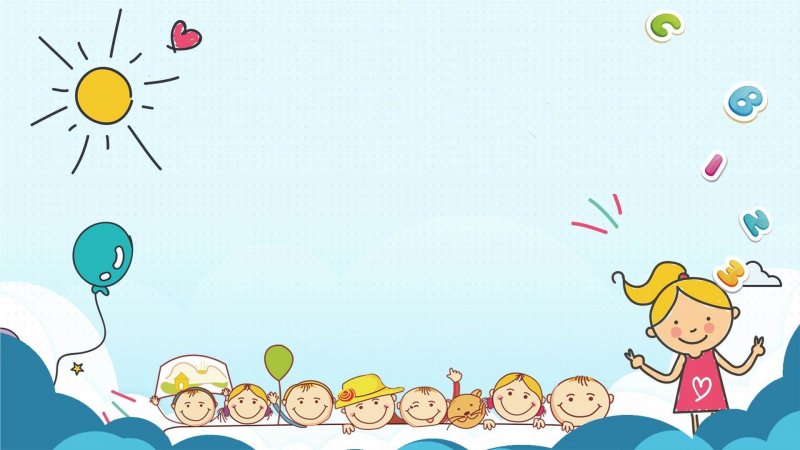 Знакомство дошкольников 
с основами экономики через сказку
Воспитатель: Киселева О.Н
апрель 2022 
МБДОУ №13 г.Белгород
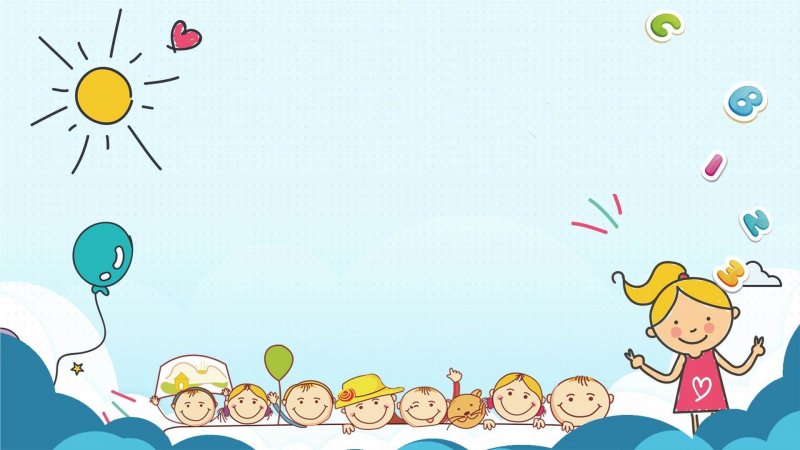 Сейчас, в период совершенствования и обновления системы дошкольного образования, встает вопрос об экономическом образовании дошкольников. Приобщение ребенка к миру экономической действительности - одна из сложных и в то же время важных проблем.
Дошкольников знакомят с семейной экономикой, продуктами труда и их производителями, с окружающим миром вещей, с разными профессиями. А познакомить можно через нашу любимую и старую сказку. Потенциал сказок огромен.
Сказки передавались и передаются из поколения в поколение на протяжении веков, в них отражены культуры разных народов. Сказка  - она всегда  -  «обучает» и «воспитывает», несет в себе большой образовательный и воспитательный потенциал.
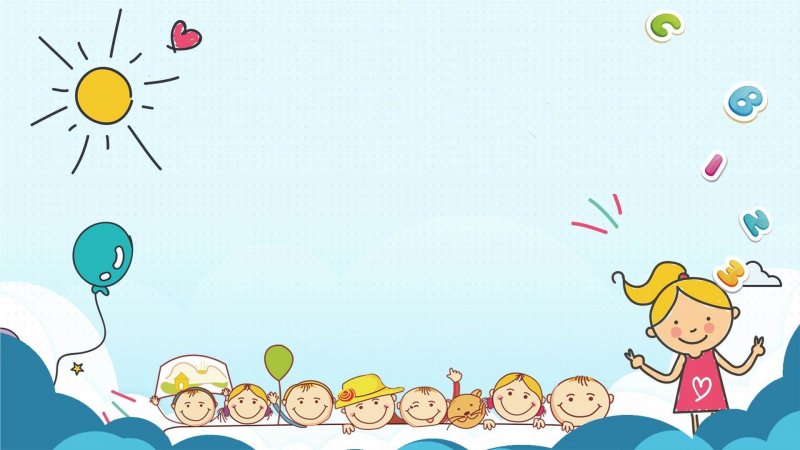 У сказок множество функций:

·  Сказка помогает реализовать эмоциональные и
 познавательные потребности ребенка;
·  Пробуждает фантазию, творческую активность;
·  Способствует пониманию внутреннего  мира людей;
·  Знакомит с лексическими особенностями народного и литературного языка;
·  Помогает формированию умению мысленно действовать в воображаемой ситуации;
·  Помогает преодолеть негативные стороны формирующейся личности.
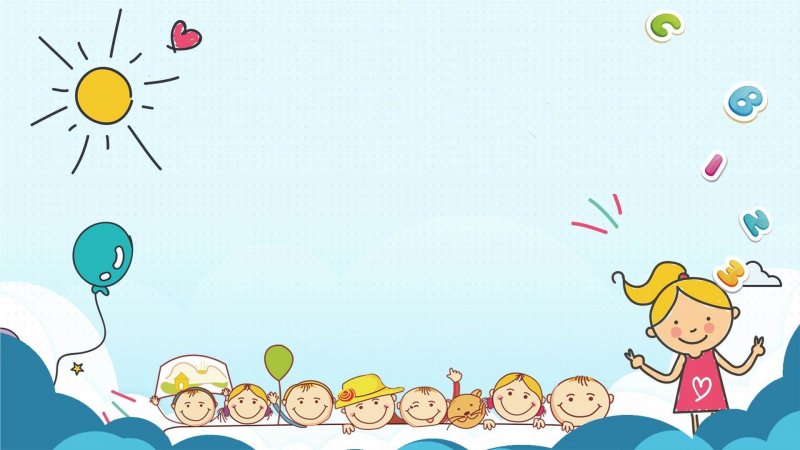 Сказка занимает особое место в жизни ребёнка. 
Введение ребёнка в проблему экономического воспитания посредством сказки решает такие задачи : 

Формировать экономическое сознание детей посредством сказки ;
Побуждать здоровый интерес к экономическим понятиям ; 
Способствовать формированию экономического мышления через знакомство с экономическими понятиями ( деньги, товар, бюджет, потребности, труд ); 
Дать представление о денежных знаках ( монета, купюра ) ; 
Раскрыть сущность понятия « семейный бюджет » ( заработная плата, стипендия, пенсия ); 
Формировать на доступном уровне взаимосвязь понятий « труд - продукт - деньги »; 
Воспитывать начала разумного поведения в жизненных ситуациях.
Фактические данные подтверждают, что сказка является эффективным средством формирования у старших дошкольников экономической компетентности, первоначальных экономических знаний и умений, развитие предпосылок экономического мышления.

Для этого необходимо построить систему применения сказок, позволяющую вводить детей в новую экономическую сферу социальной жизни людей и способствующую формированию нравственных качеств, необходимых в экономической деятельности (понимании целесообразности деятельности, трудолюбие, экономность, бережливость, расчетливость и др.)

 Реализация этой задачи предполагает исследование сказочных произведений разных видов (народные сказки, авторские и др.), что позволяет отобрать серию сказок, наиболее ценных с точки зрения, как экономического содержания, так и решения задач нравственного воспитания. В нее вошли сказки, предлагаемые современными дошкольными образовательными программами и внепрограммные, адресованные детям младшего дошкольного возраста и адаптированные для работы со старшими дошкольниками, из которых и необходимо создать групповую библиотеку сказок экономического содержания.
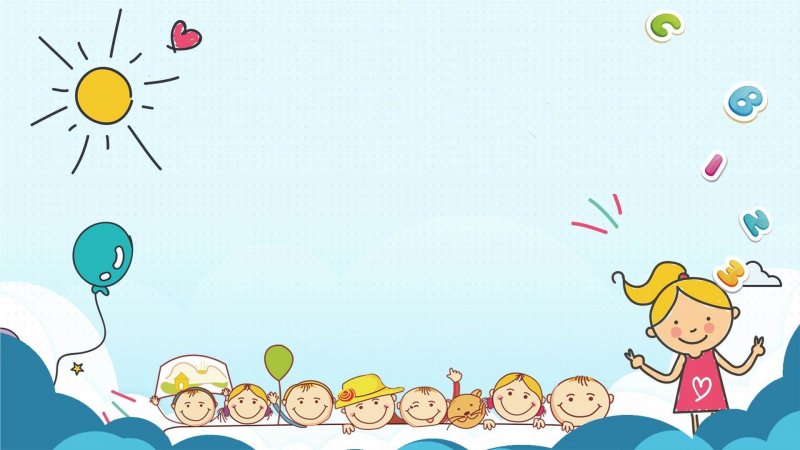 Выделяют несколько групп сказок, ориентированных на освоение экономических понятий:

 Сказки, раскрывающиеся потребности (в производстве и потреблении товара, их сбыте, распределении) и возможности их удовлетворения;
 Сказки, отражающие труд людей;
 Сказки, показывающие быт, традиции народа, особенности ведения домашнего хозяйства;
 Сказки, знакомящие с понятиями «деньги», «доходы», «расходы», экономическими категориями: труд, распределение, обмен, производство;
 Сказки, помогающие понять значение таких «экономических» качеств личности, как экономичность, предприимчивость, расчётливость, практичность, хозяйственность, бережливость.
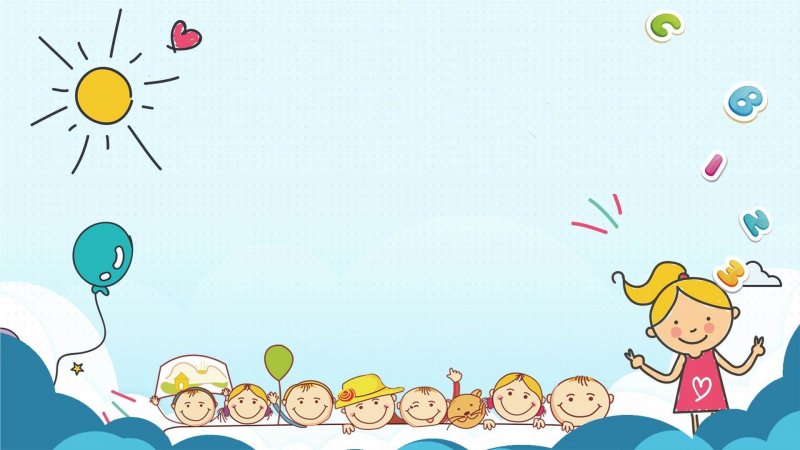 Сказки о потребностях и возможностях:

·           Народные сказки «Жадная старуха», «Иван – царевич и серый волк», «Как коза избушку построила».
·           А.С. Пушкин «Сказка о рыбаке и рыбке»
·           К.И. Чуковский «Телефон»
·            Английская сказка «Три поросенка»
·           «Мешок яблок» В.С. Сутеев
·           Белорусская сказка «Легкий хлеб»
С помощью этих сказок у детей формируются представления о видах потребностей (материальные, духовные, социальные, дети устанавливают взаимосвязь потребностей и возможностей, знакомятся с понятиями долг, обязанности.
В произведение К. И. Чуковского «Телефон», показаны потребности на примере животных.
- Что попросил слон? (шоколад)
- Что попросил крокодил? (калошами)
все желания, высказанные героями сказки, можно назвать одним словом – потребности.
Сказка «Три поросенка» - показаны возможности героя (строительство надежного жилья)
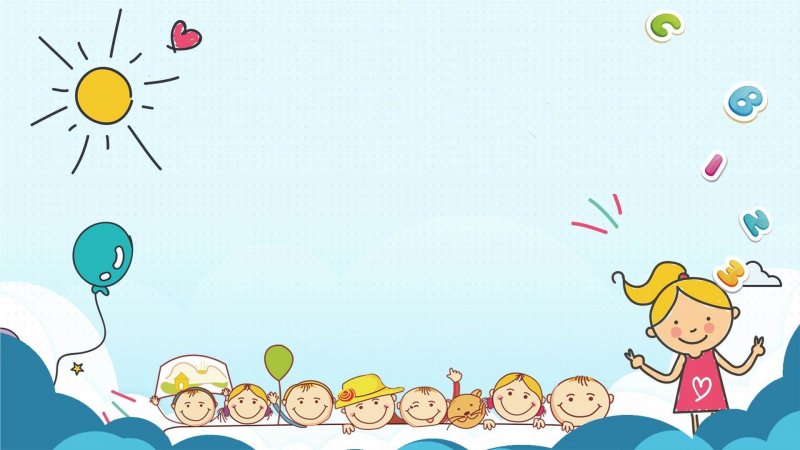 Сказка, формирующая представление о рациональном выборе материала, например:
английская сказка «Три поросёнка», где дети узнают не только о потребностях животных и человека в жилье, но и о том, из чего строят дома, почему необходимо учитывать свойства материалов при изготовлении различных предметов, а также свойства дерева и металла.
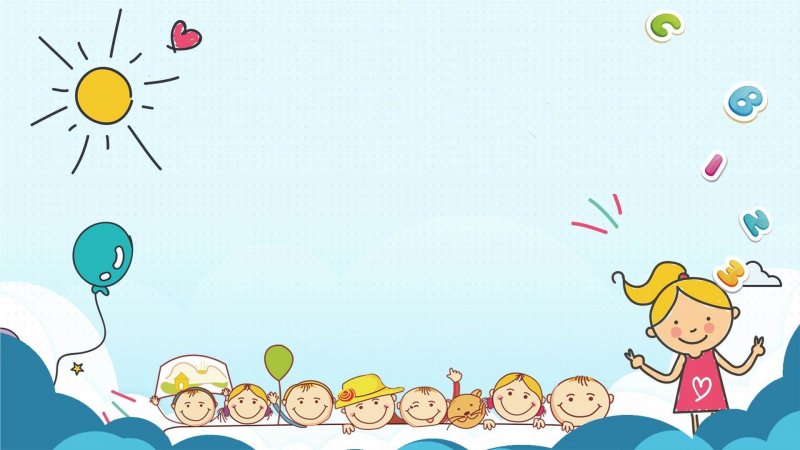 Сказки, отражающие труд людей:

·           «Терем – теремок»
·           «Хаврошечка»
·           «Морозко»
·           «Мужик и медведь»
·           А.С. Пушкин «Сказка о попе и работнике его Балде»
·           К.Д. Ушинский «Петушок и бобовое зернышко»
·           К.И. Чуковский «Федорино горе», в этой сказке отношение к труду (товару), бережному отношению.
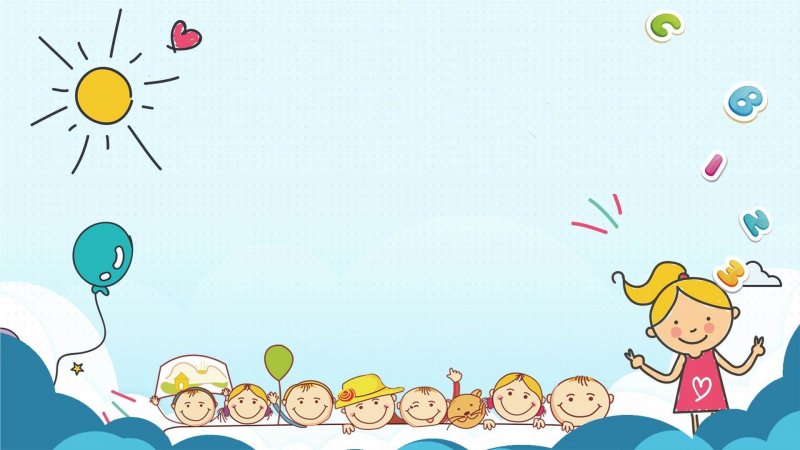 Формирование представлений о цепочке связей в трудовой деятельности, значение ответственного отношения работающих к качеству продуктов труда.

 На примере сказки «Петушок и бобовое зернышко», дети отвечают на вопросы:
Как герои сказки помогли петушку?
Каким образом получился продукт их труда?
Почему все герои сказки помогали петушку?
Смог бы петушок один справиться со своей бедой?
В ходе беседы дети приходят к выводу: что с петушком случилась беда, но в результате труда курочки, хозяйки, коровы, хозяина, кузнеца получился продукт – масло, которое помогло петушку. Доброта и взаимопонимание спасли петушка.
Сказка «Морозко», задайте вопрос: «Почему старикова дочь возвратилась с прибылью, а мачехина дочка – с убытками?», который заставляет задуматься над такими свойствами, как трудолюбие, высказывать осуждение ленивицы, поразмышлять, к чему могут привести лень и недобросовестность.
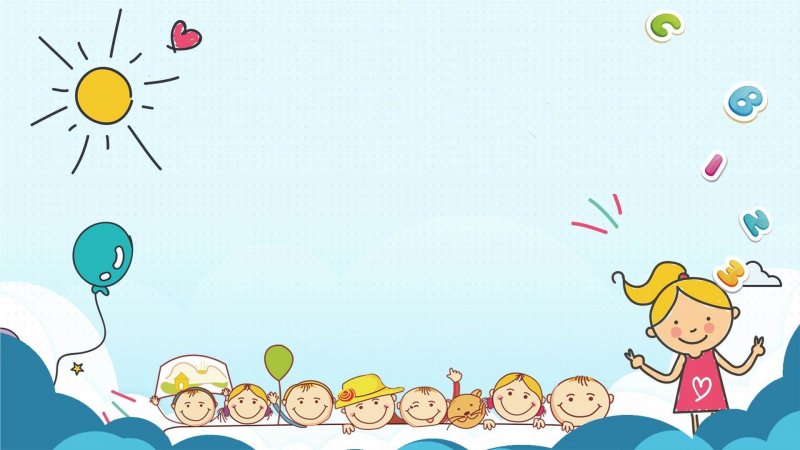 Сказки о деньгах:

·       К.И. Чуковский «Муха – цокотуха»
·       Г.Х. Андерсен «Огниво»
·       Ш. Перро «Кот в сапогах»
·       грузинская сказка «Чужие деньги»,
·       С. Михалков «Как старик корову продавал»
·       Л. Н. Толстой «Буратино».
Эти сказки формируют представление детей о достоинстве денег, воспитывают бережливость, трудолюбие, расчетливость, практичность, предприимчивость.
Знакомят с понятиями: «деньги», «доходы», «расходы», «выгода», «обмен».
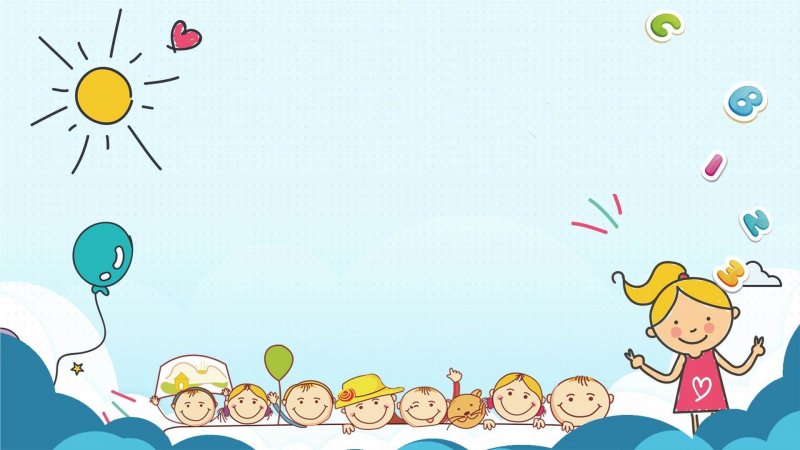 Сказки, помогающие понять значение таких «экономических» качеств личности, как экономность, предприимчивость, расчетливость, практичность и др. (народные: «Лисичка со скалочкой», «Лиса и козел», «Мальчик с пальчик», авторские: В.Катаев «Дудочка и кувшинчик», Ш.Перро «Кот в сапогах», С.Т.Аксаков «Аленький цветочек»).
Русская народная сказка «Каша из топора» – дает возможность выразить положительное отношение к смекалке, изобретательству, доброте, щедрости и осудить жадность.
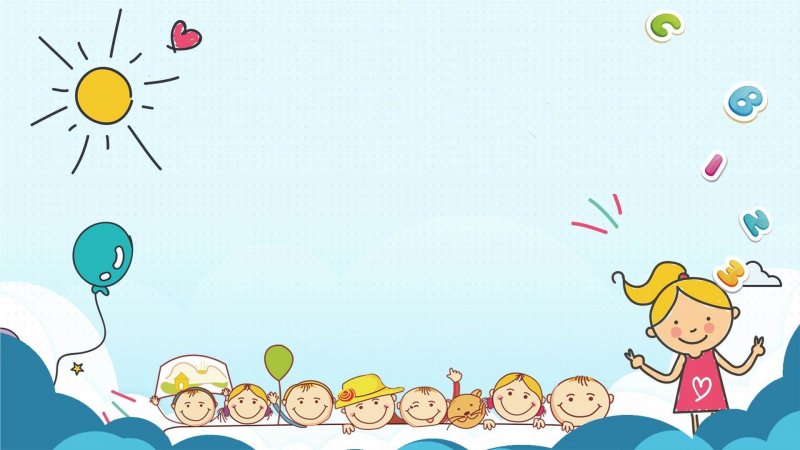 Сказки о рекламе:

·  Народные сказки «Лиса и козёл»
·  Г.Х. Андерсен «Новое платье короля»
·  Ш. Перро «Кот в сапогах» - кот приносит королю предметы, рекламируя богатства своего хозяина.

·  В сказке С. Михалкова «Как старик корову продавал» дети отвечают на следующие вопросы:
1. Где старик продавал свою корову?
2. Почему старик не мог продать свою корову?
3. Что такое реклама?
4. Кто сделал рекламу корове?
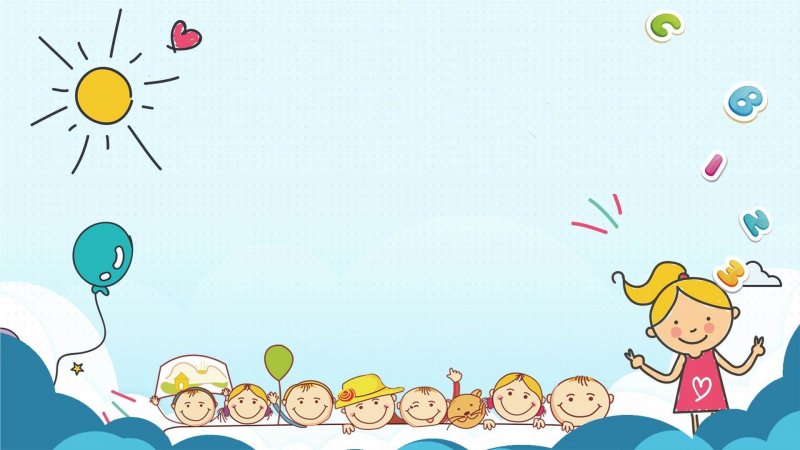 Сказки о бартере:

· Народные сказки: «Лисичка со скалочкой», «Мена», «Выгодное дело»
· В. Катаев «Дудочка и кувшинчик» - девочка берёт дудочку, меняя ее на кувшин.
Сказка является эффективным средством формирования у дошкольников экономической компетентности первоначальных экономических представлений.
Дети учатся: различать виды потребности (Хочу – Надо), выделять последовательность трудовых действий, определяют зависимость цены товара от его качества и количества, различают достоинства купюр, умеют определять доход и расход, используют в речи экономические термины, проявляют любознательность.
В заключении хотелось бы отметить: знания, полученные в детском саду, пригодятся им в дальнейшем при обучении в школе, помогут правильно ориентироваться в окружающей жизни и в будущем строить ее более организованно, разумно и интересно.
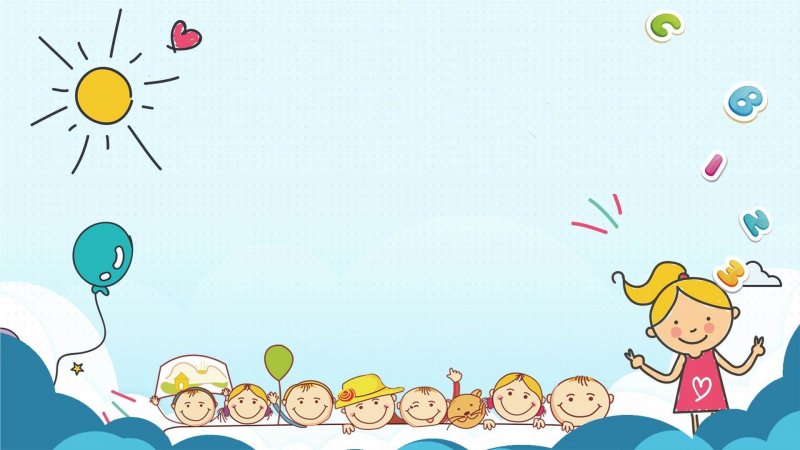 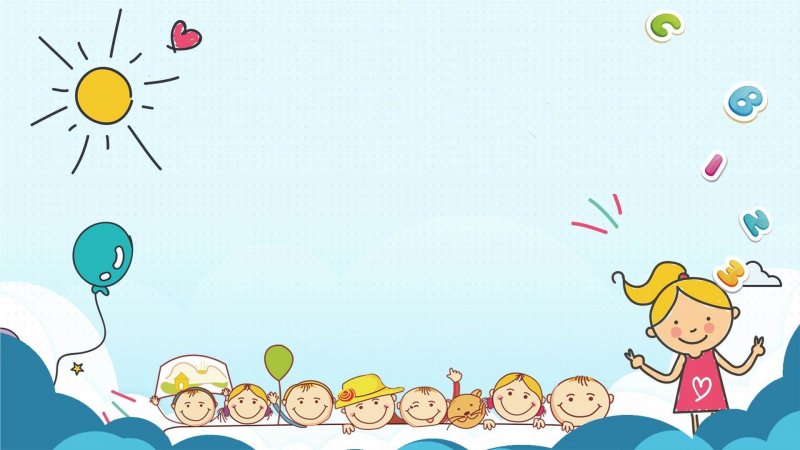 Полученные фактические данные подтверждают, что сказка является эффективным средством формирования у старших дошкольников экономической компетентности, первоначальных экономических знаний и умений, развитие предпосылок экономического мышления, воспитания личностных качеств, эмоционального развития детей. 
Экономическое содержание осваивается не только со стороны его технологии, но, прежде всего, оно развивает системный взгляд на мир, формирует новую культурную позицию ребенка. Особенно важно это учитывать в процессе экономического воспитания. 
Сделать процесс экономического воспитания интересным и доступным поможет сказка. В них экономическое содержание развертывается перед детьми в виде проблемных ситуаций, решение которых развивает логику, самостоятельность, нестандартность мышления, коммуникативно – познавательные навыки.